تـرنيــمة
يَا اللّي عَرْشْكْ فْالسّْمَا
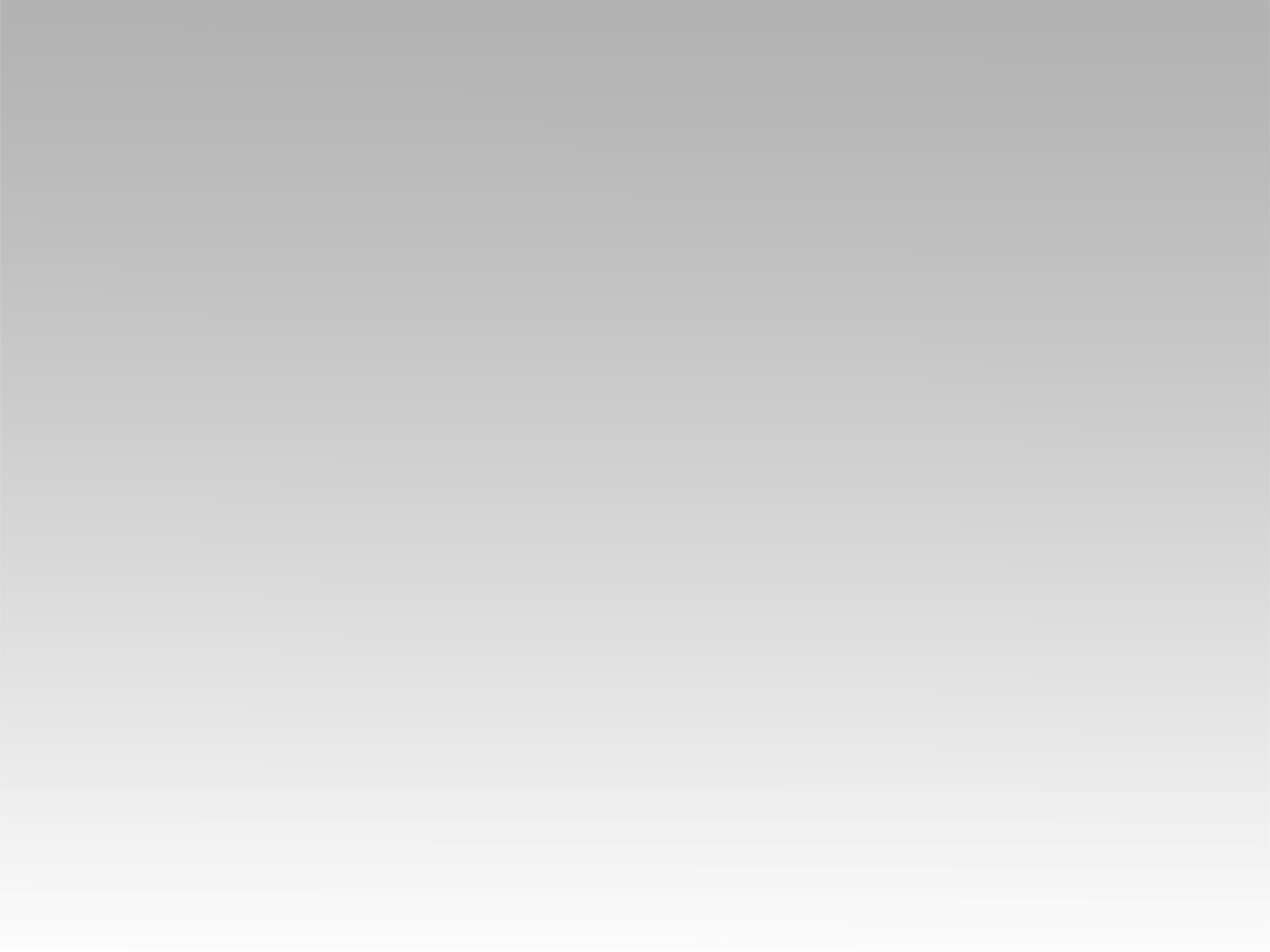 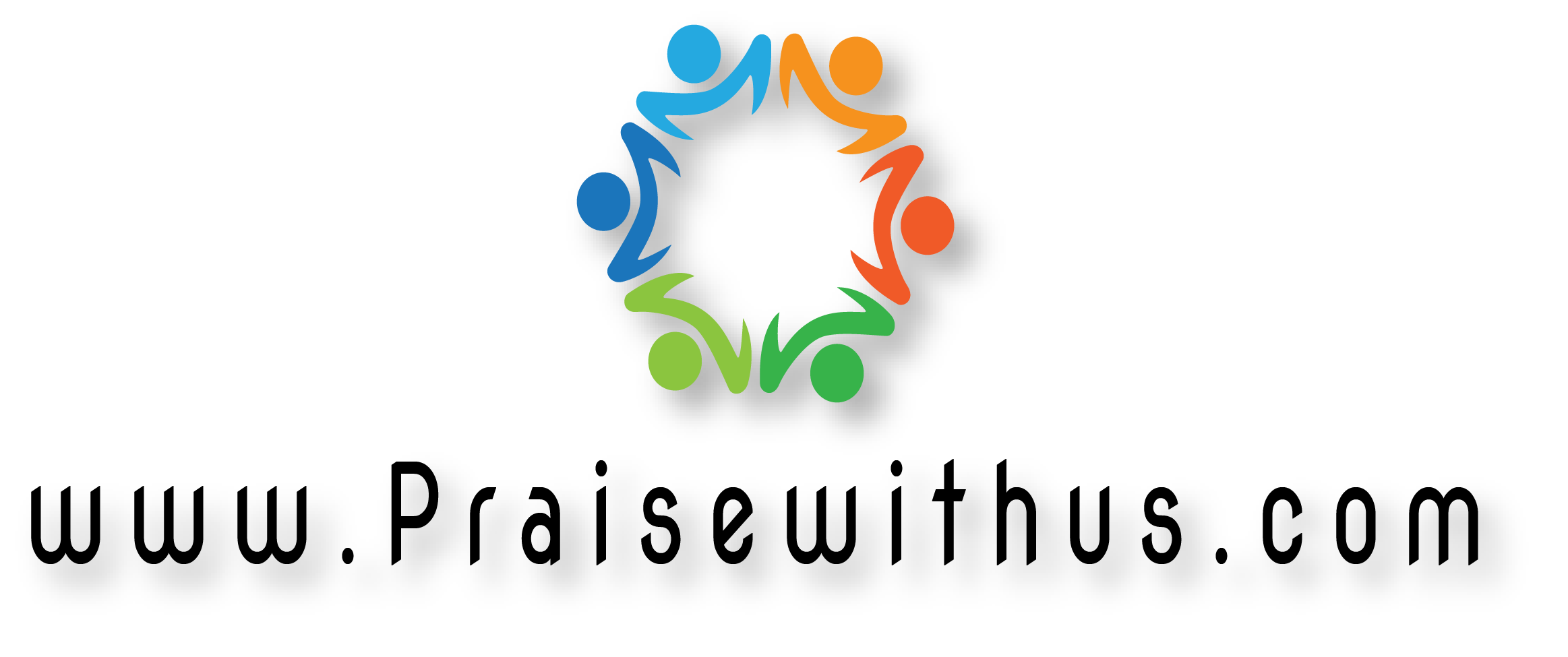 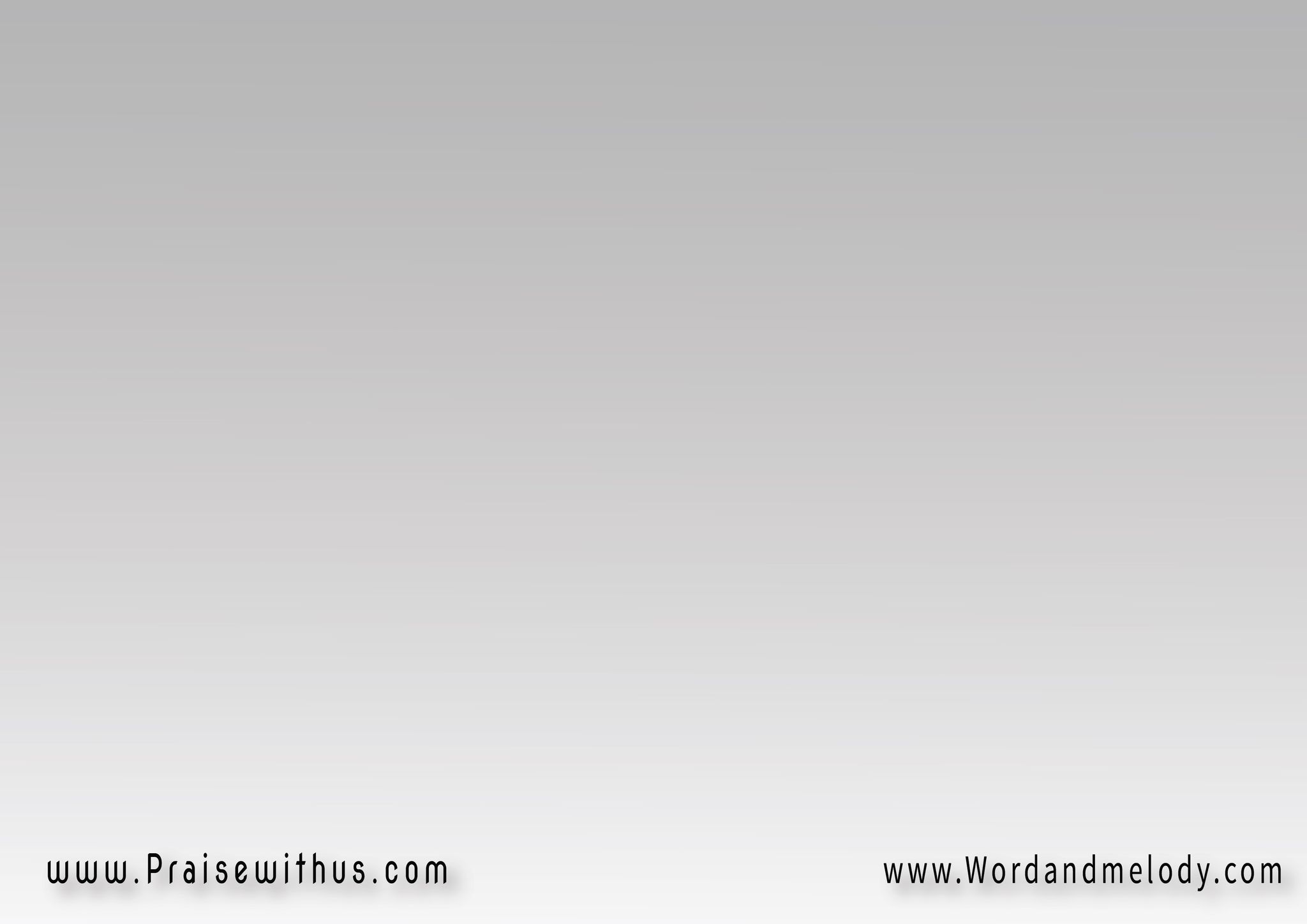 يَا اللّي عَرْشْكْ فْالسّْمَا     اوفالارض تملك ديما تْسْتَاهلْ تّاخُدْ الْحَمْدْ          وْالتَّسْبِيحْ بْأَحْلَى نَغْمَة
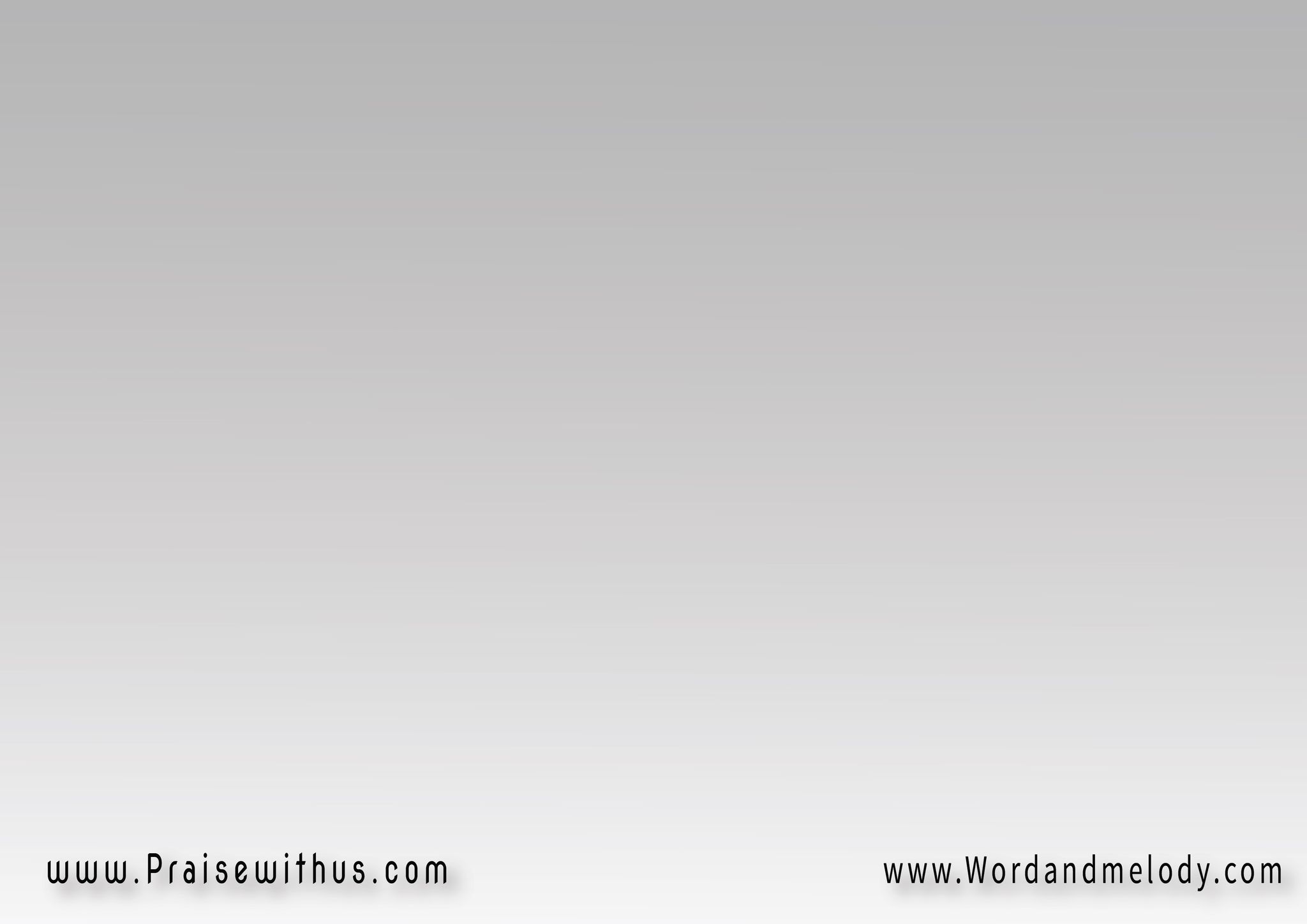 لِيكْ الشّْعُوبْ تْرَنّمْ
رَاهْا بْعْزّكْ تْتْكْلّمْ
كُلّ الْخَلْقْ يْسْبّح لِيكْ 
( وْحْدْكْ يَا أَغْلَى مَلِكْ)2
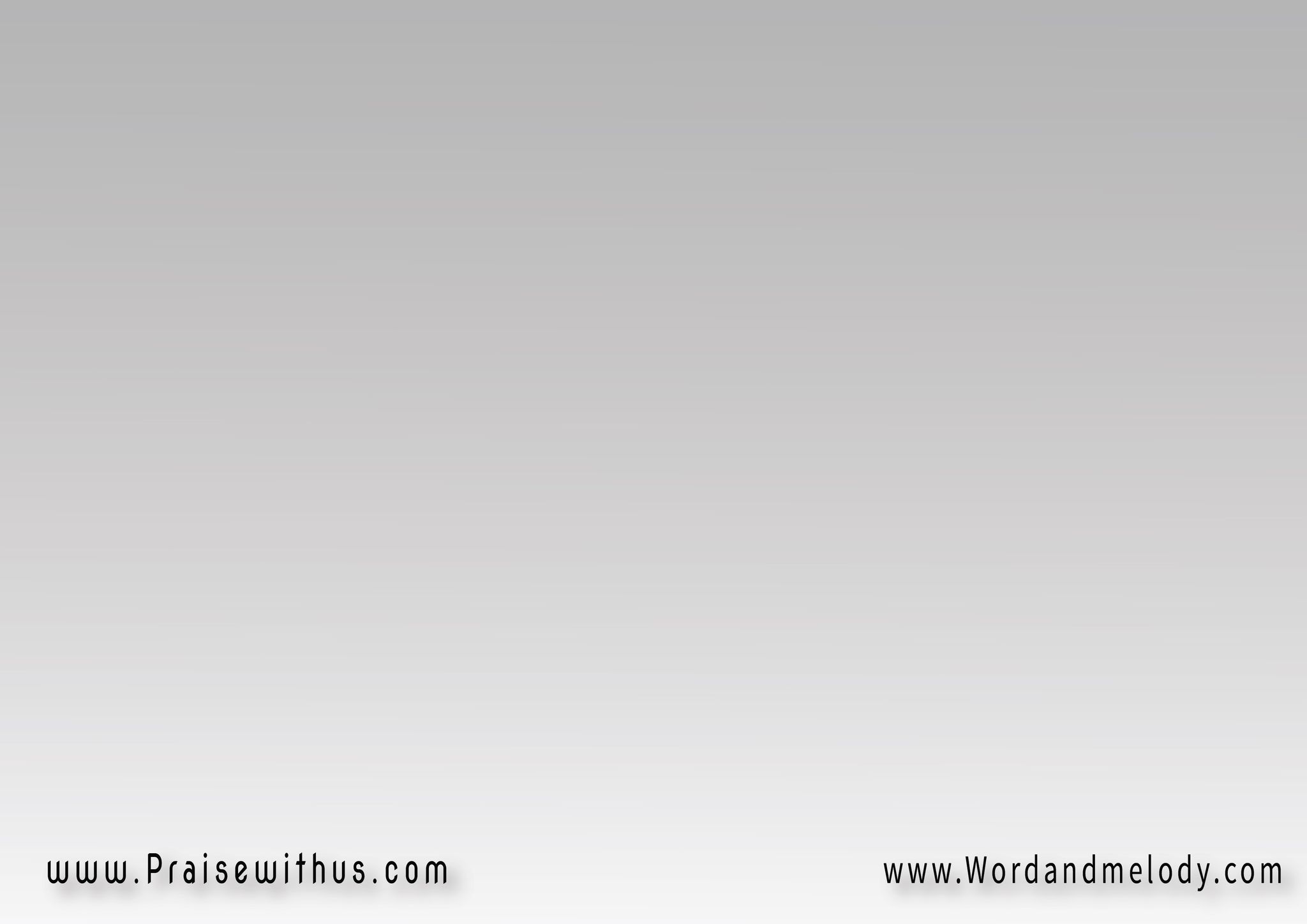 يَا اللّي كَايْن وْكَانْ           وْعْلَى الدّوَامْ يْبْقَى وْيْكُون
بْاسْمْك يْهْتْفْ كُلّ إِنْسَانْ     وْيْتْغْنّى بِيكْ كُلّ الْكُونْ
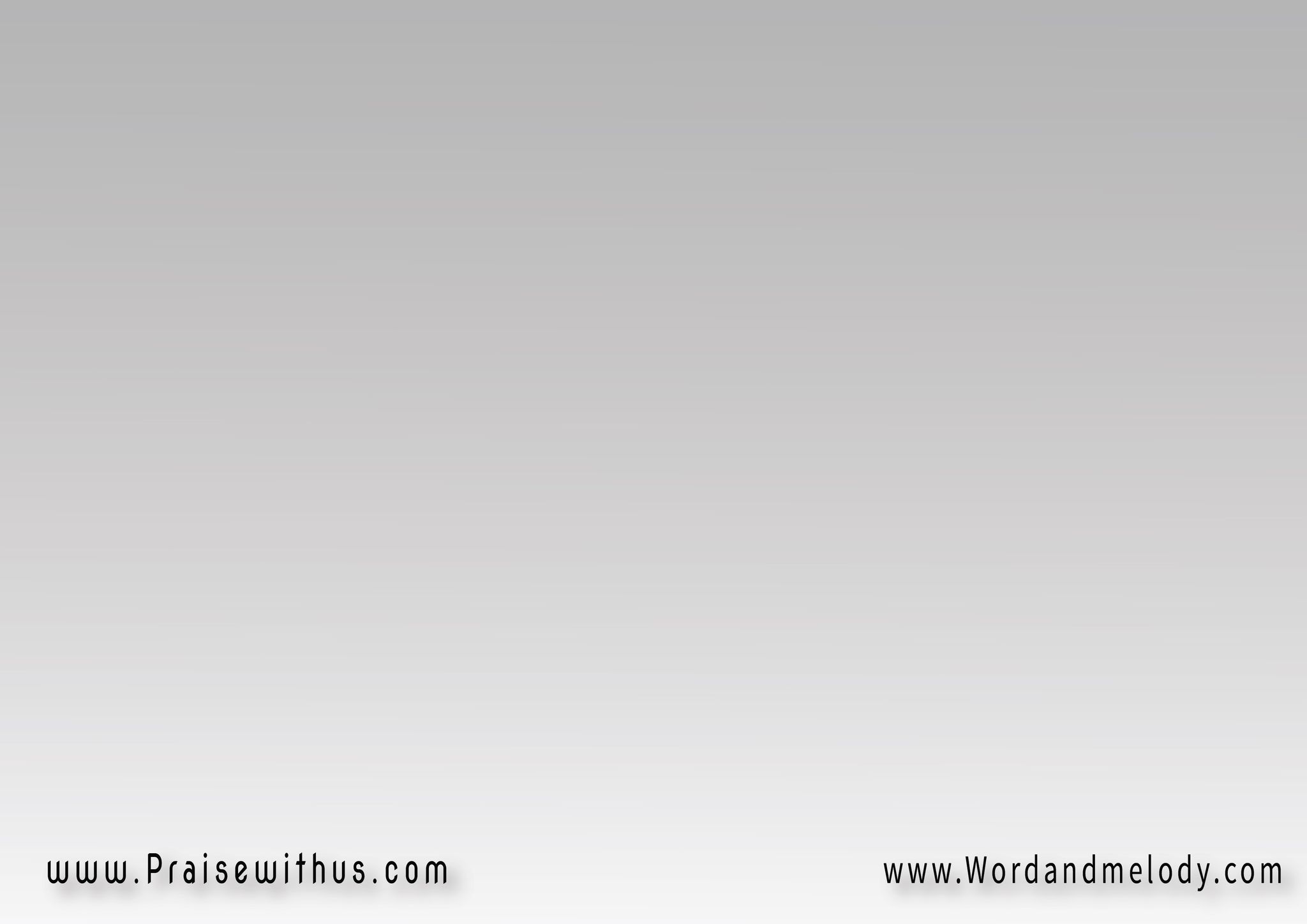 لِيكْ الشّْعُوبْ تْرَنّمْ
رَاهْا بْعْزّكْ تْتْكْلّمْ
كُلّ الْخَلْقْ يْسْبّح لِيكْ 
( وْحْدْكْ يَا أَغْلَى مَلِكْ)2
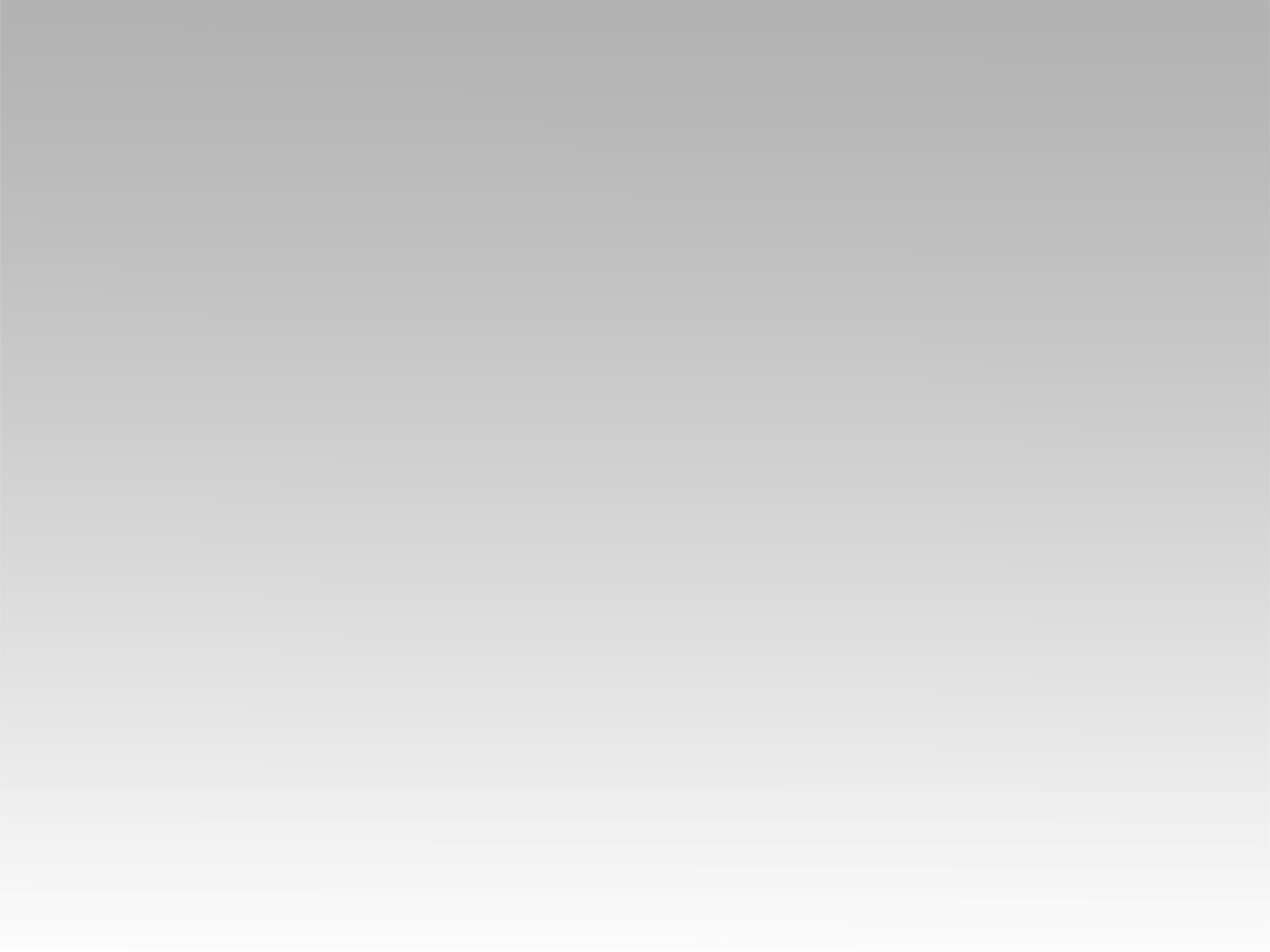 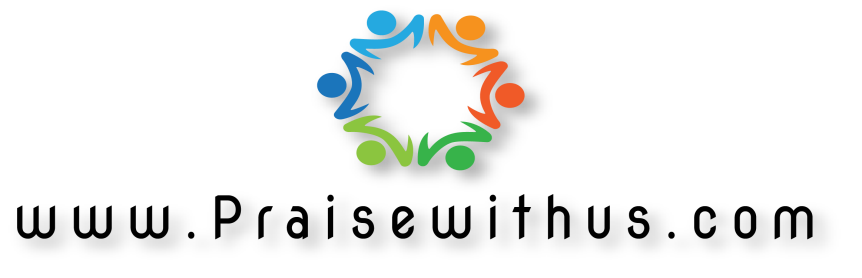